Профессия - Фермер
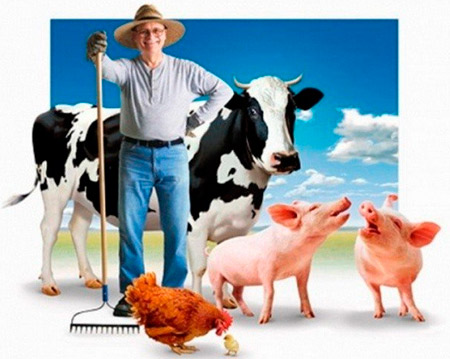 Аня З., Денис К., Мирон Л., Алёша Х., мама Алёши Х., Елена Сергеевна
Оглоблина Ирина Борисовна
Цель:
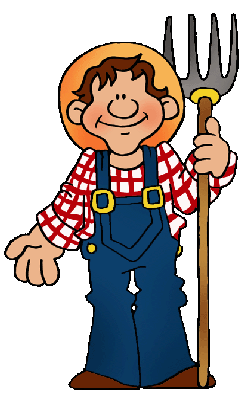 Я хочу всё знать о профессии фермера
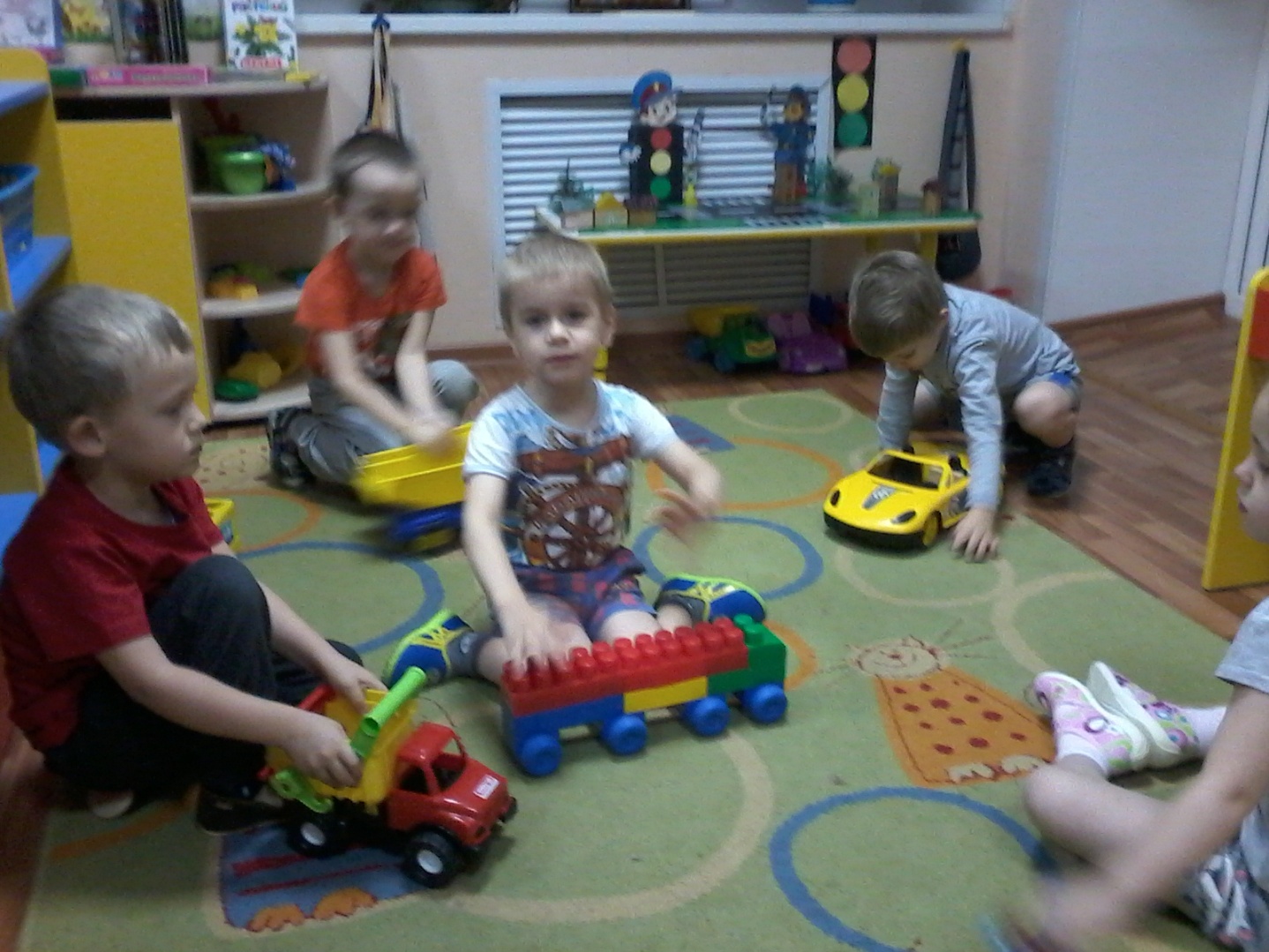 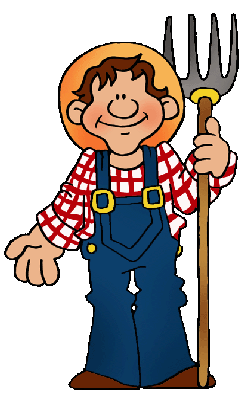 Я думаю, что
Фермер живёт в деревне с животными,
ухаживает за ними
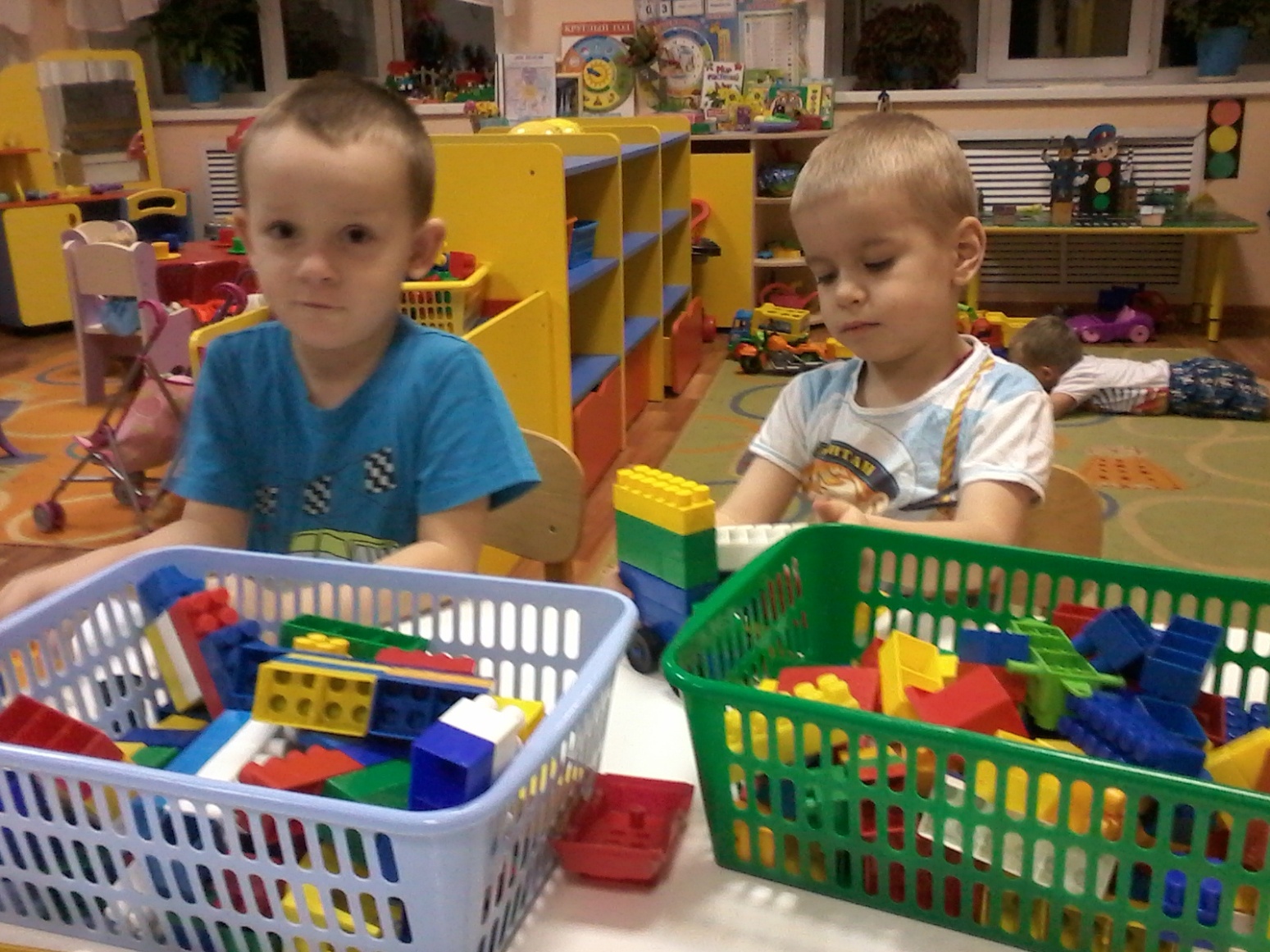 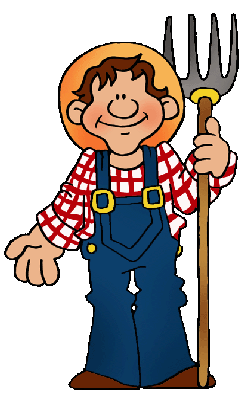 Мои действия
1 Попросить маму найти нужную информацию в энциклопедии.
2 Сходить с папой в  библиотеку
3 Попросить брата помочь найти  сведения о профессии фермера в интернете
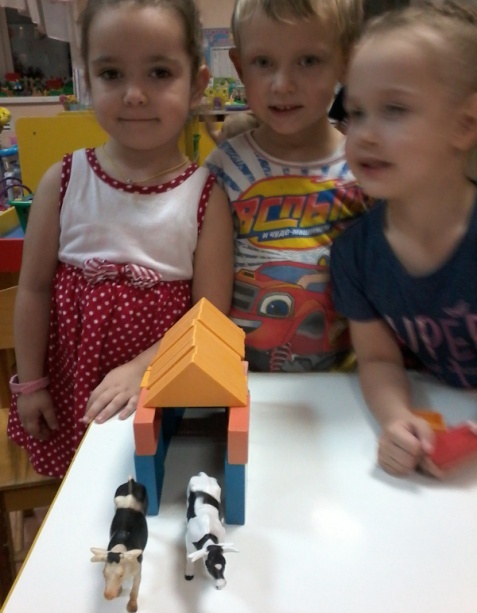 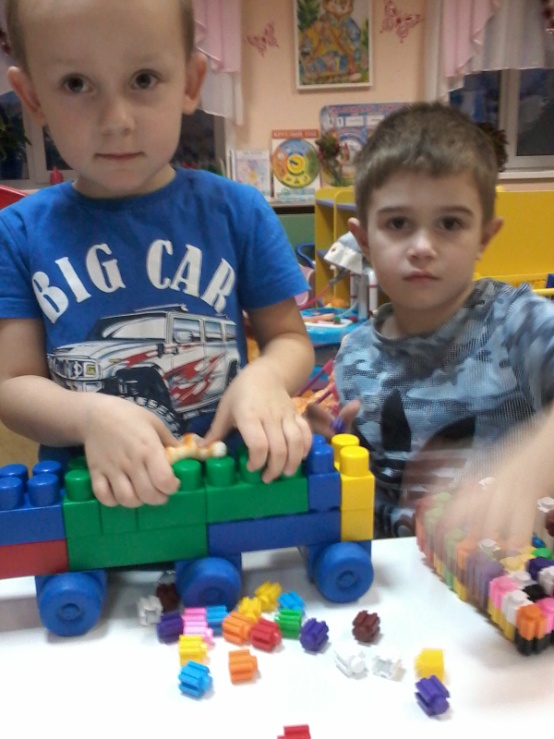 В энциклопедии мы прочитали, что
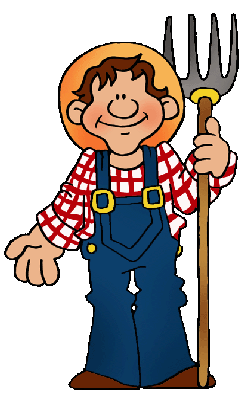 Фермером называют человека, который занимается хозяйством сельским, лесным  или животноводством.
Чтобы работать с растениями, землёй и животными, нужно любить это дело.
 Работа фермера – это работа на природе, на свежем воздухе с одной стороны, а с другой - это тяжёлый физический труд.
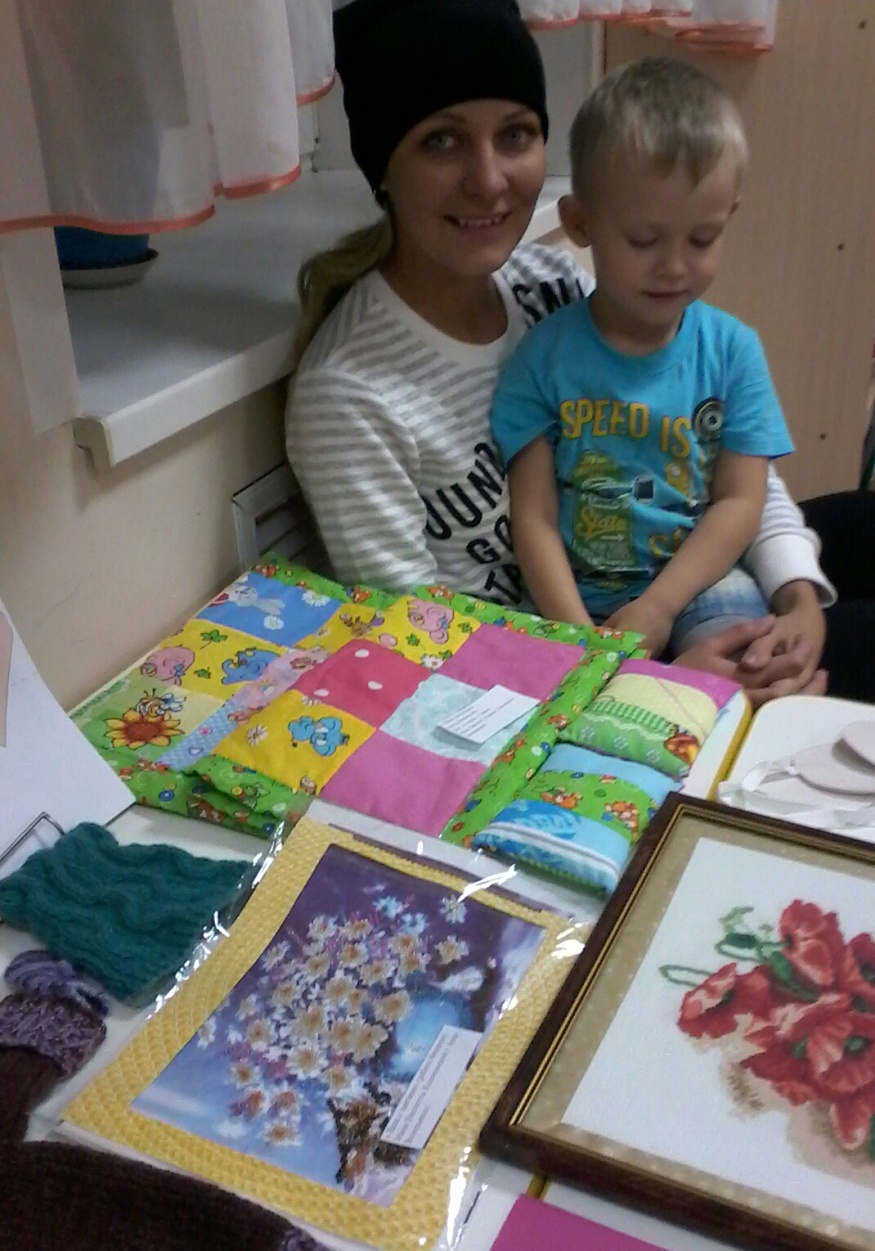 Из книг и журналов в библиотеке мы узнали:
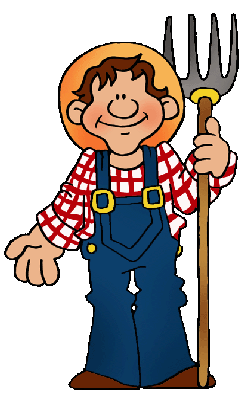 Фермер сегодня – это не только тот, кто выращивает овощи и фрукты или
 занимается животными, это бизнесмен! Современный фермер это и бухгалтер, и тракторист, и эколог.
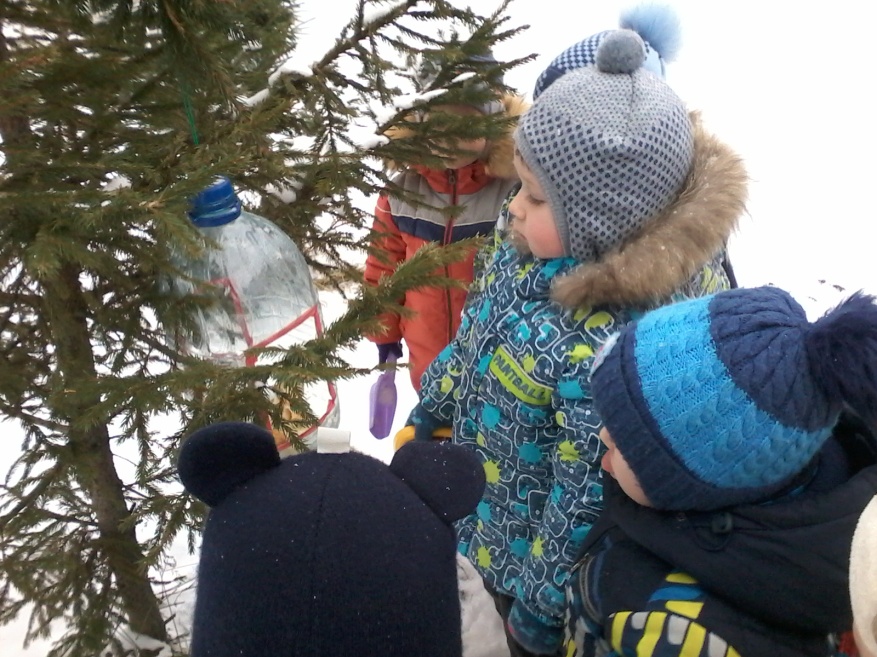 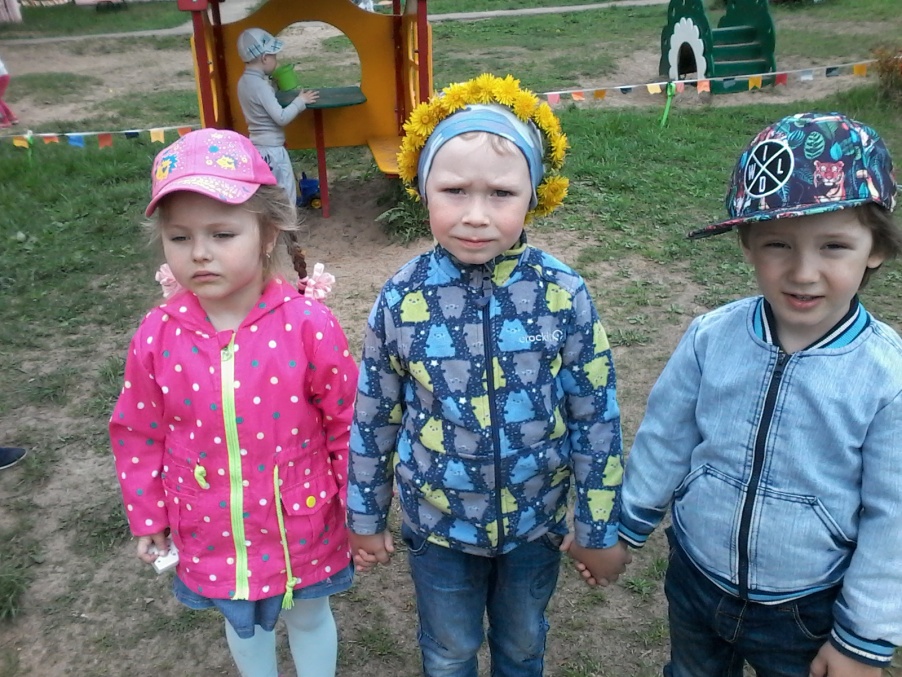 Со старшим братом нашли информацию в интернете:
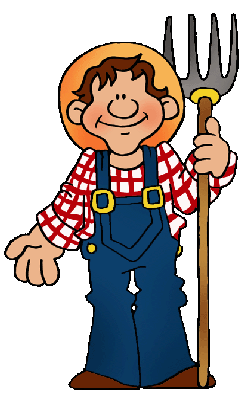 Фермер в переводе с английского означает крестьянин.
Фермер в России это бизнесмен, руководитель который всё делает своими руками. Выращивает самые вкусные и
«здоровые» продукты.
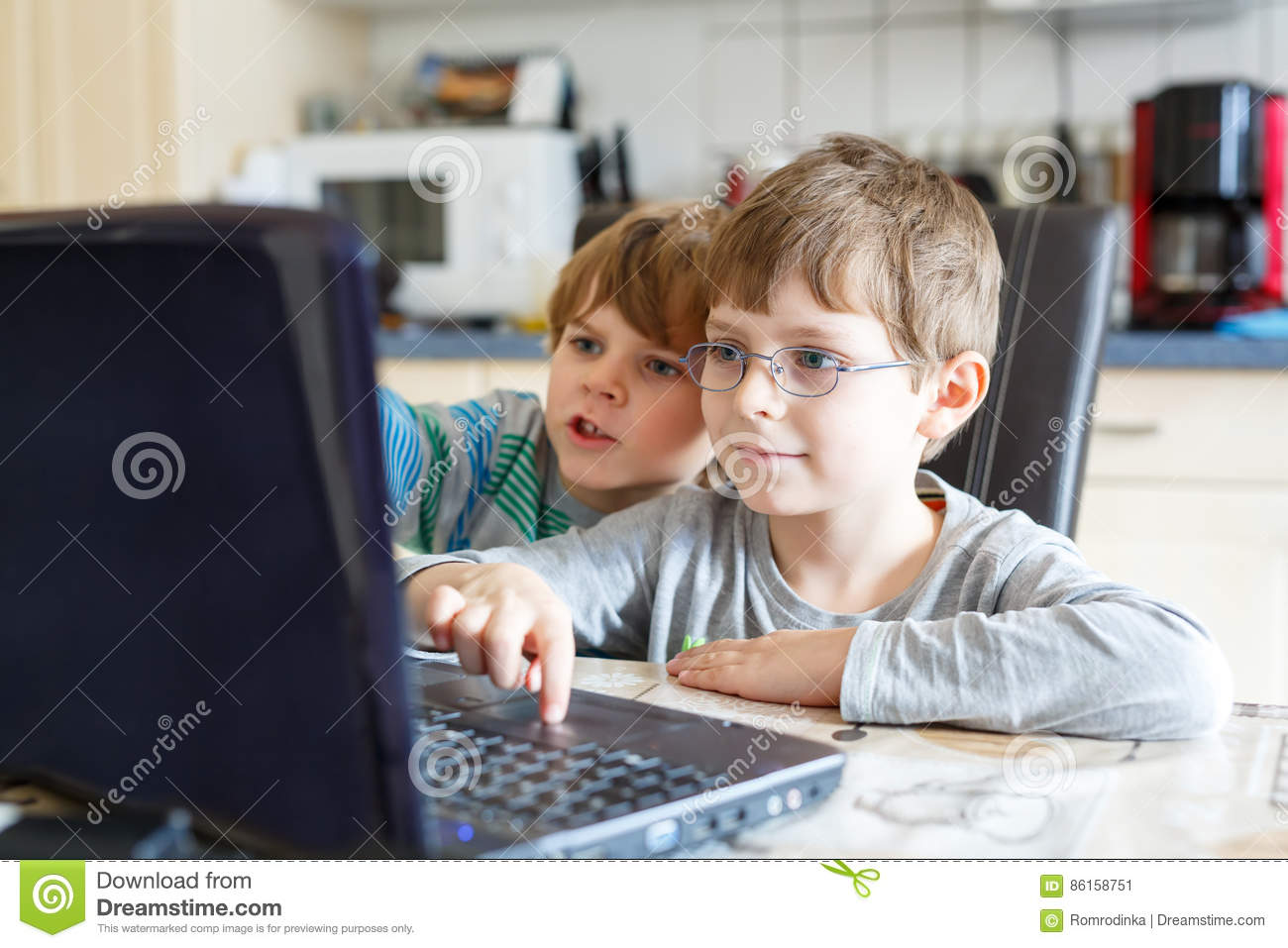 Теперь я знаю:
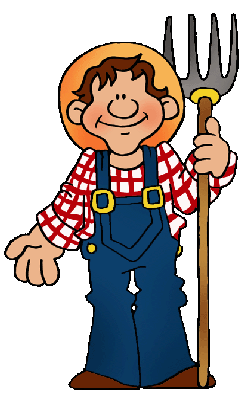 Фермер – это человек, который занимается выращиванием
овощей, фруктов, ухаживает за домашними животными и 
всё делает своими руками. Это тяжёлый физический труд
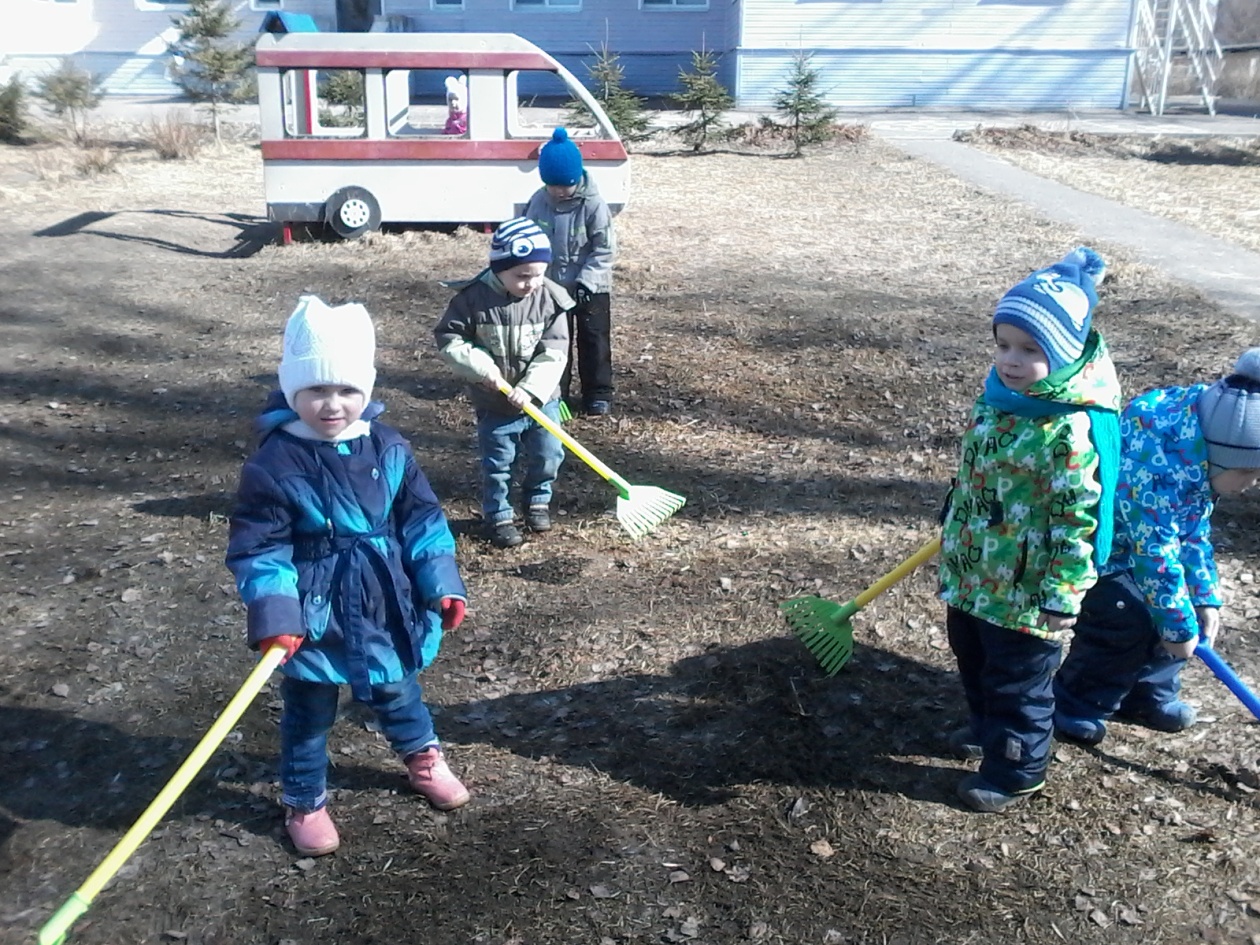 В исследовании нам помогли:
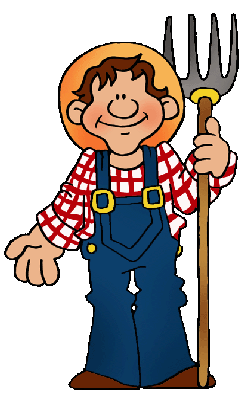 Я и профессия. Арт-альбом для семейного консультирования(Е.Мартинес. Генезис, 2016)
Атлас новых профессий 2.0 (Олимп-Бизнес, 2016)
https://fermer.ru/ -  интернет ресурсы